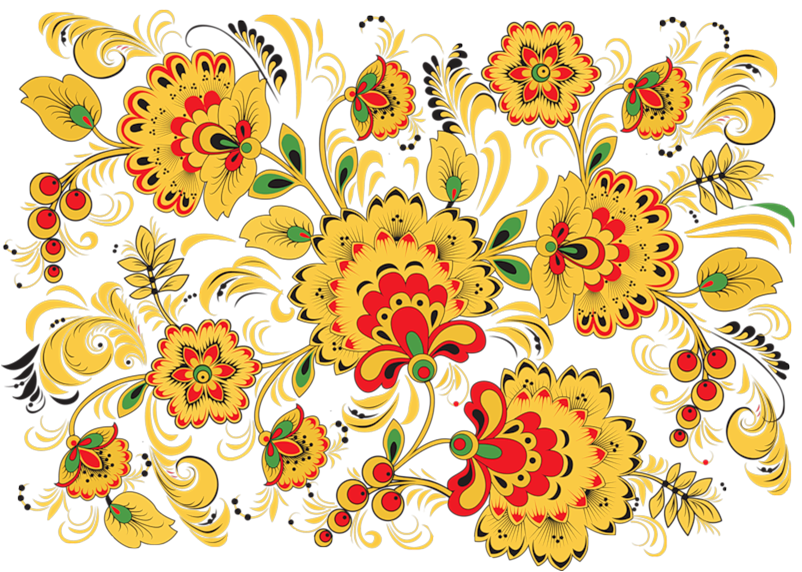 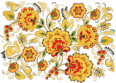 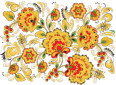 Устное народное творчество в развитии речи младших дошкольников

Суворова Надежда Валерьевна
Румянцева Елене Константиновна
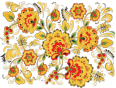 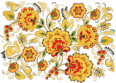 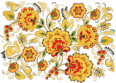 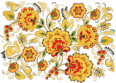 Муниципальное дошкольное образовательное учреждение 
Центр развития ребенка 
Детский сад №13
УСТНОЕ НАРОДНОЕ ТВОРЧЕСТВО        ОБРЯДОВЫЙ ФОЛЬКЛОР      КАЛЕНДАРНО-ОБРЯДОВЫЕ ПЕСНИ
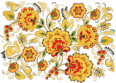 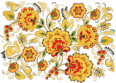 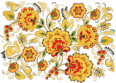 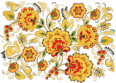 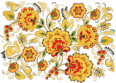 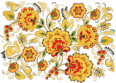 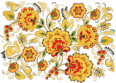 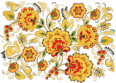 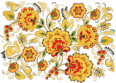 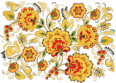 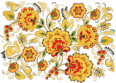 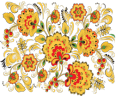 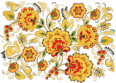 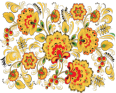 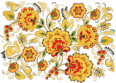 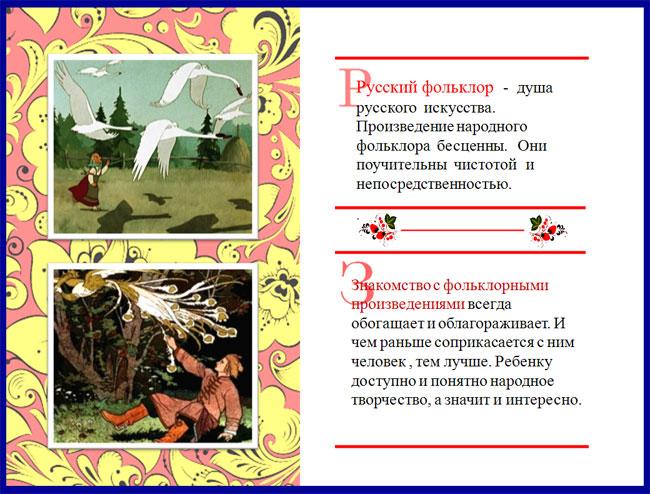 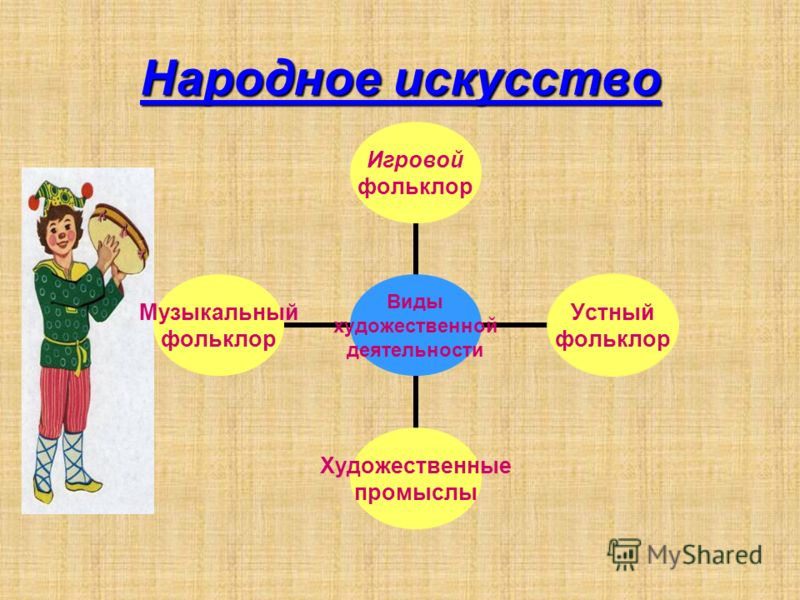 Актуальность
Русское народное творчество не перестаёт восхищать и удивлять своим глубоким содержанием и совершенной формой. Родная речь, звучащая в сказках, потешках являются незаменимым средством воспитания любви к Родине, к окружающей природе, с которой встречается ребёнок с малых лет. Трудно найти более ценный материал для развития художественного восприятия, чем увлекательные русские сказки. 
Использование в работе с детьми устного народного творчества создает уникальные условия для развития речи, мышления детей, мотивации поведения, накопления положительного морального опыта в межличностных отношениях.
Через устное народное творчество ребёнок овладевает родным языком, осваивает его красоту, лаконичность, приобщается к культуре своего народа, получает первое впечатление о ней.
Устное народное творчество представляет собой прекрасный речевой материал, который можно использовать, как в организованной образовательной деятельности, так и в совместно-партнерской	 деятельности детей младшего возрастаС его помощью можно развивать:
Фонематический слух
Грамматический строй речи
Звуковую культуру речи
Обогащать словарь детей
Цель:  развитие различных способностей детей
в процессе знакомства с малыми фольклорными формами.
 использование произведений народного фольклора как возможность развития речи детей младшего возраста 
 Задачи:
 1. Освоение разговорной речи
2. Расширение словарного запаса
3. Воспитание звуковой культуры речи
4. Формирование связной речи
5. Расширение представлений детей о разных формах фольклора
Устный фольклор
Сказки, загадки, былины, народные сказания, легенды
Потешки, прибаутки, пестушки.
Пословицы и поговорки
Считалки, небылицы
Приговоры, заклички
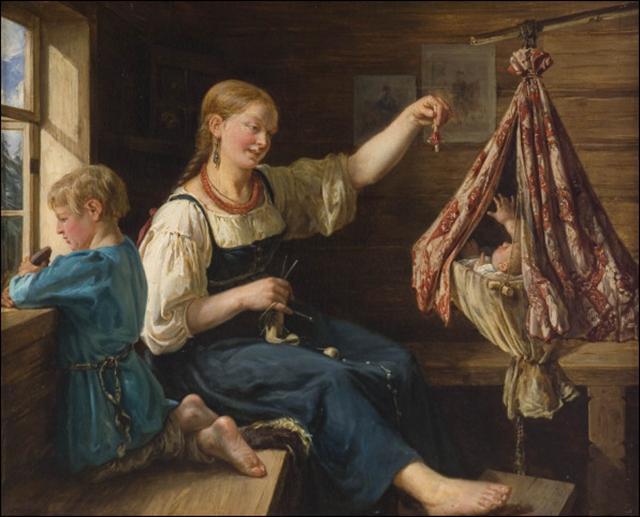 Русские народные сказки и
цель их использования для развития речи детей
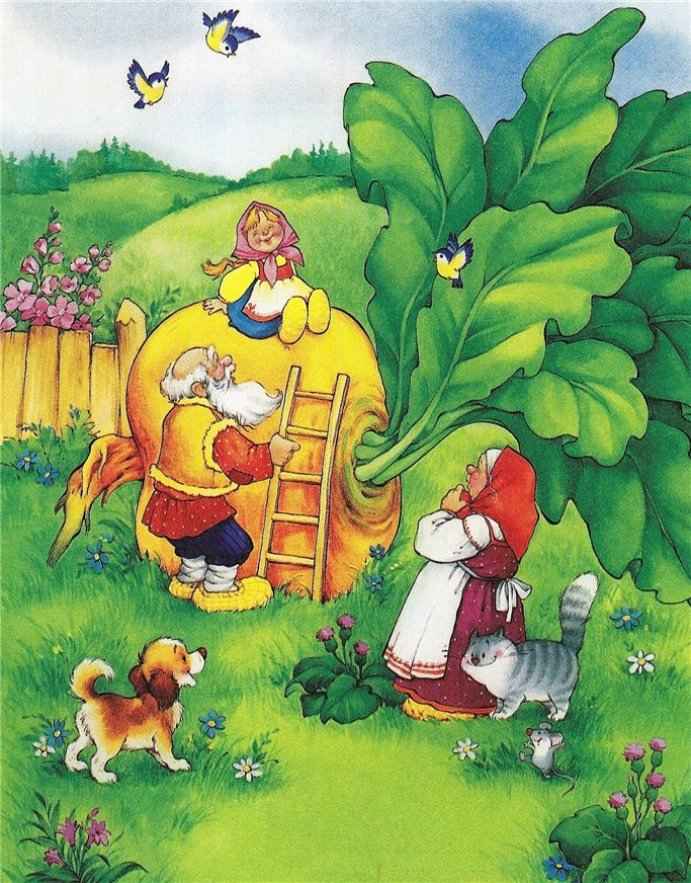 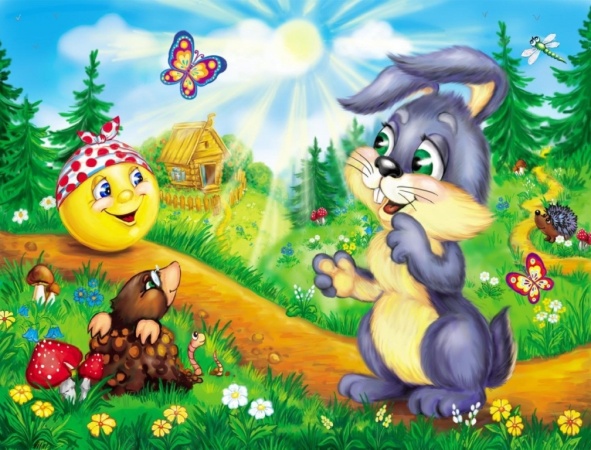 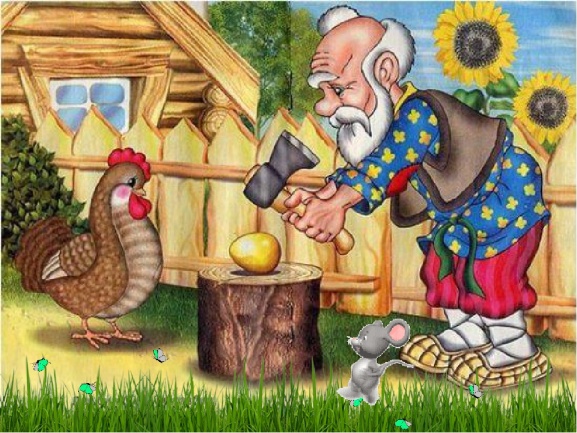 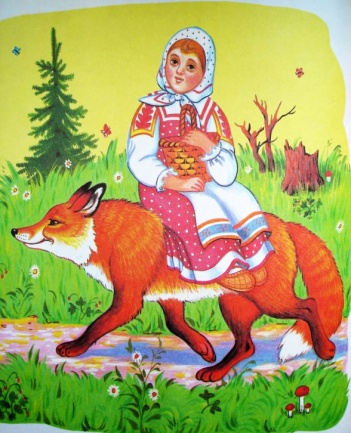 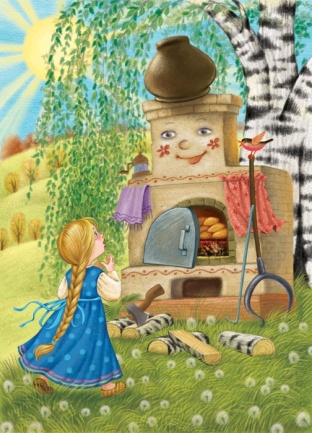 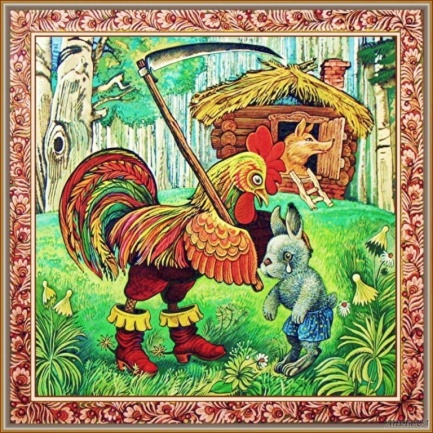 Разные виды театрализованной деятельности с использованием фольклора в развитии речи детей
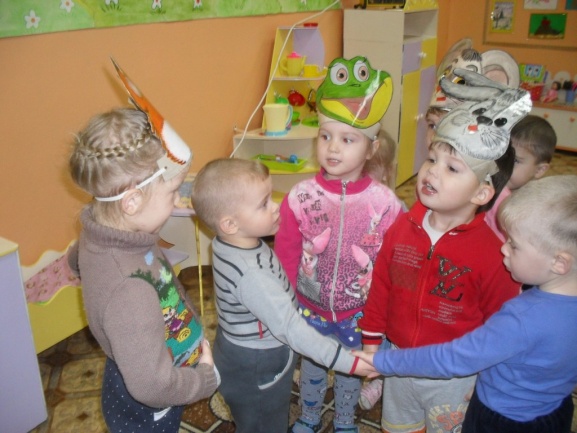 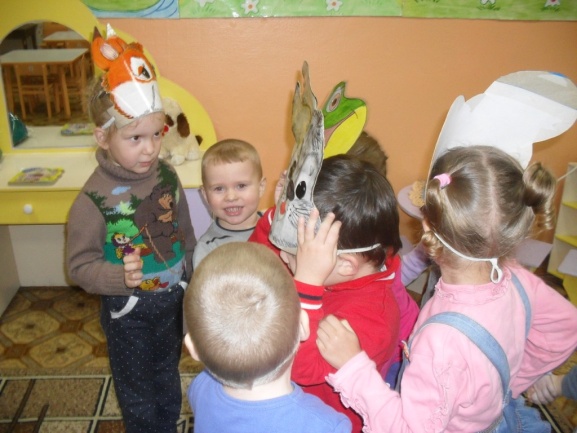 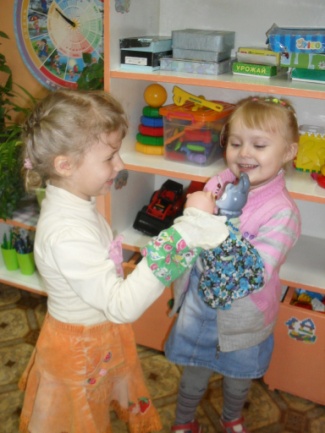 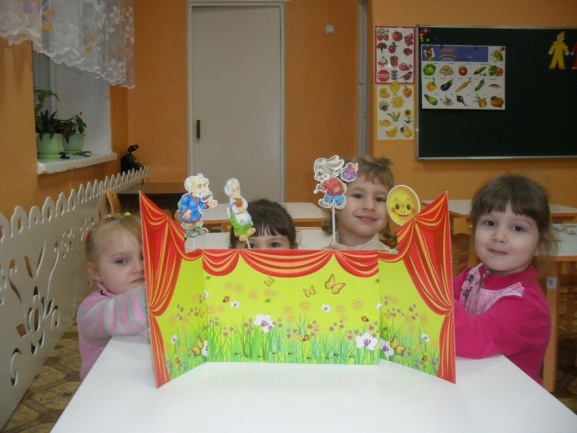 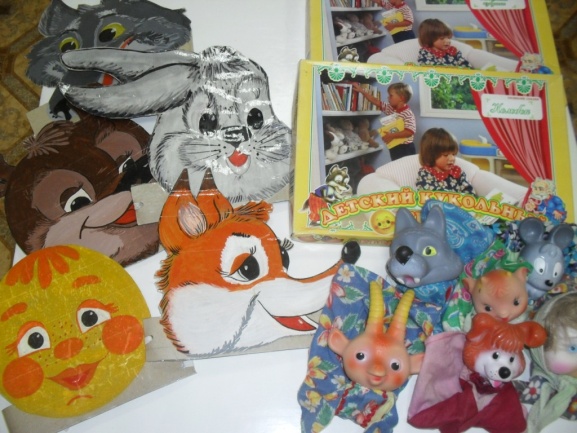 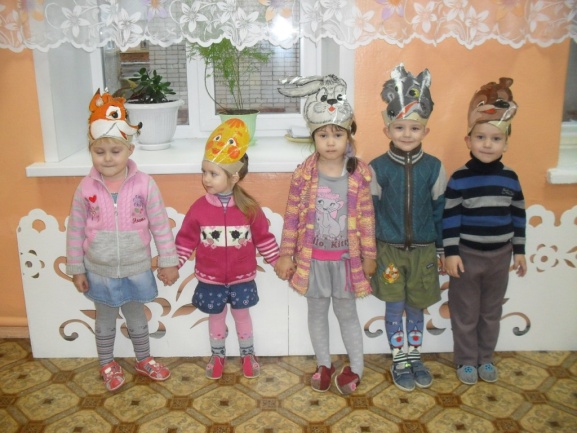 Музыкальный фольклор 
Колыбельные песни, песенки, попевки 
Народные песни делятся на лирические, исторические и обрядовые, которые, в свою очередь, бывают бытовыми и календарными. 
Колыбельные песни по сюжету и тематикам довольно разнообразны.
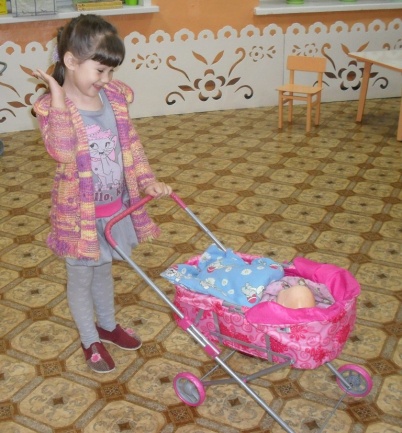 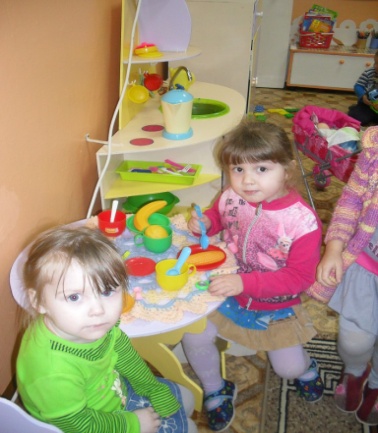 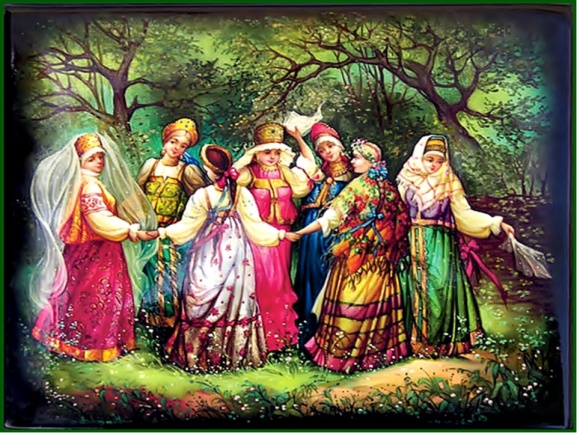 Роль художественных промыслов и художников иллюстраторов в развитии речи детей младшего возраста
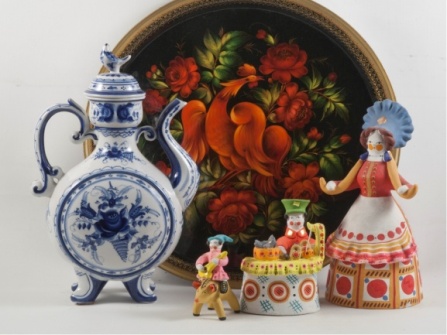 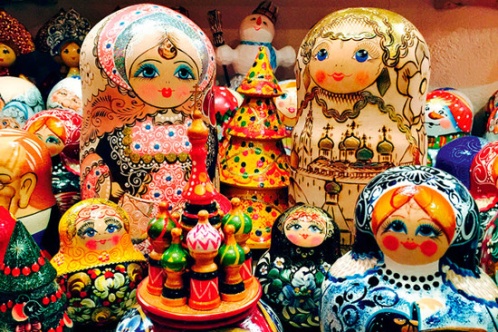 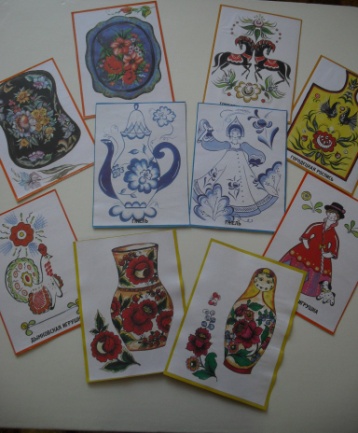 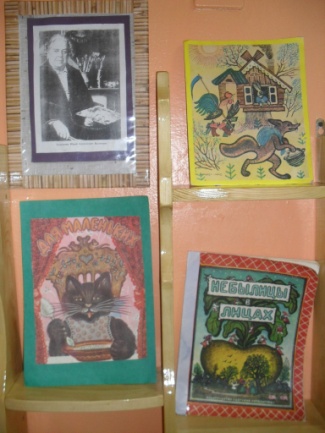 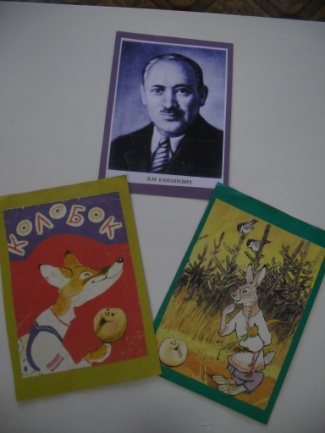 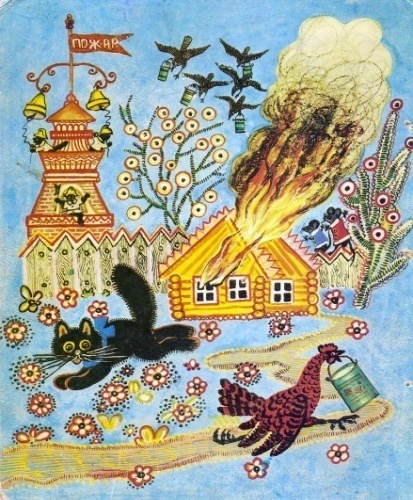 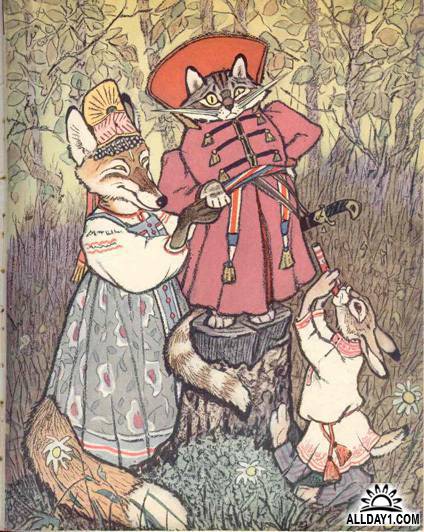 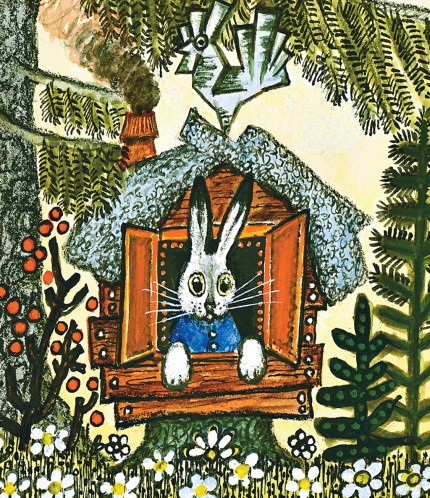 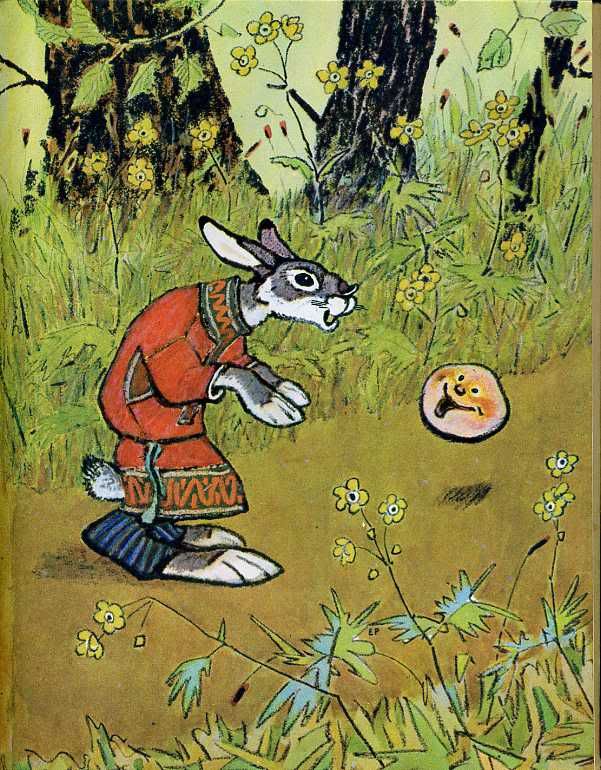 Народные игры 
и их роль в развитии речи детей
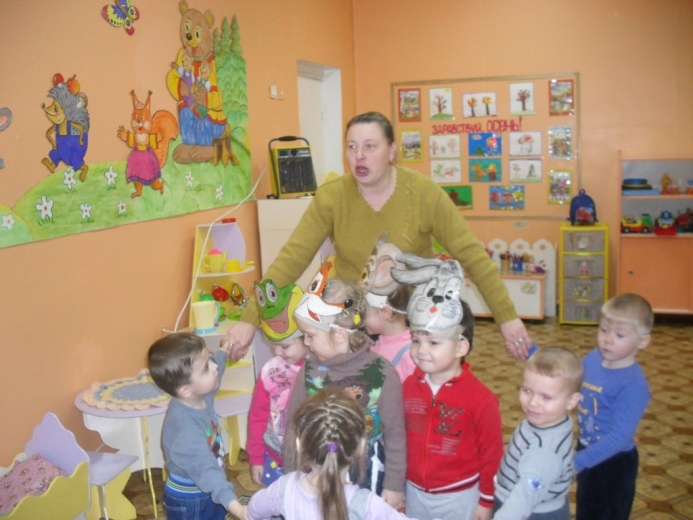 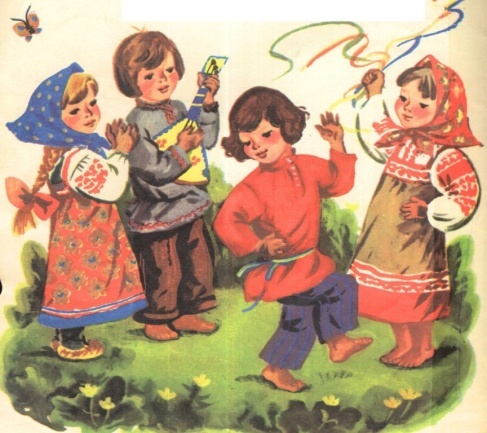 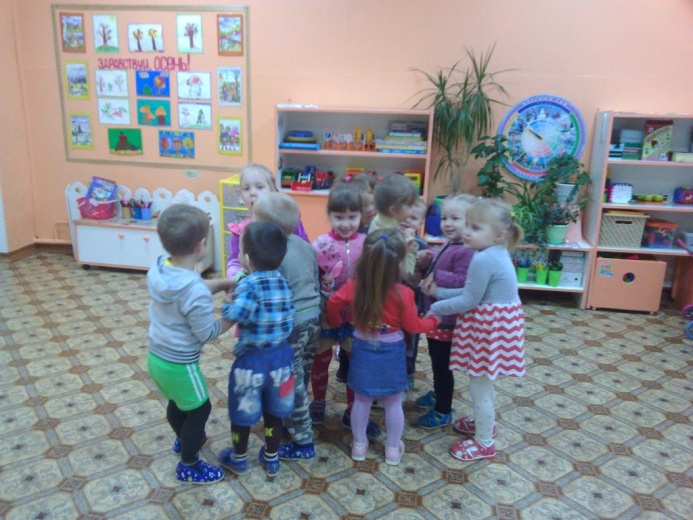 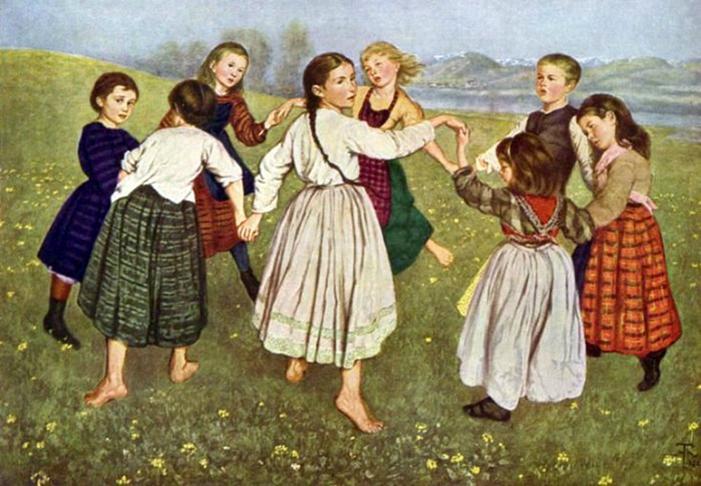 Использование малых фольклорных форм в разных видах деятельности
На лепке и рисовании
Конструирование на свободную тему или обыгрывание сказок
На прогулке, подвижные игры, народные игры
Культурно-гигиенические навыки
Одевание на прогулку
Укладывание спать
Прием пищи
В свободной игровой деятельности
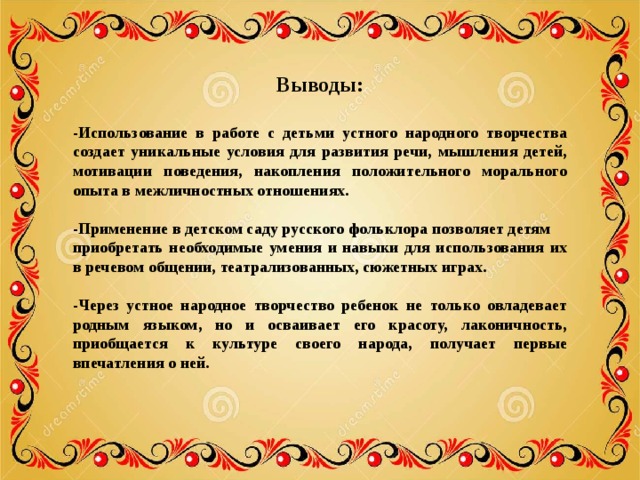 СПАСИБО ЗА ВНИМАНИЕ
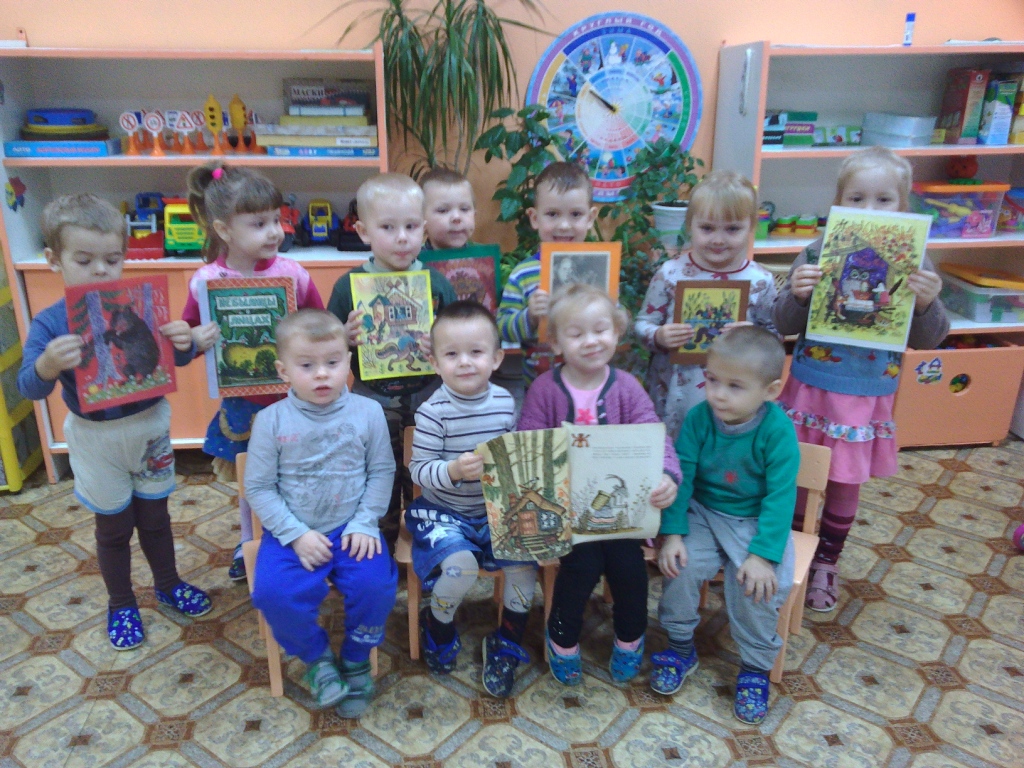